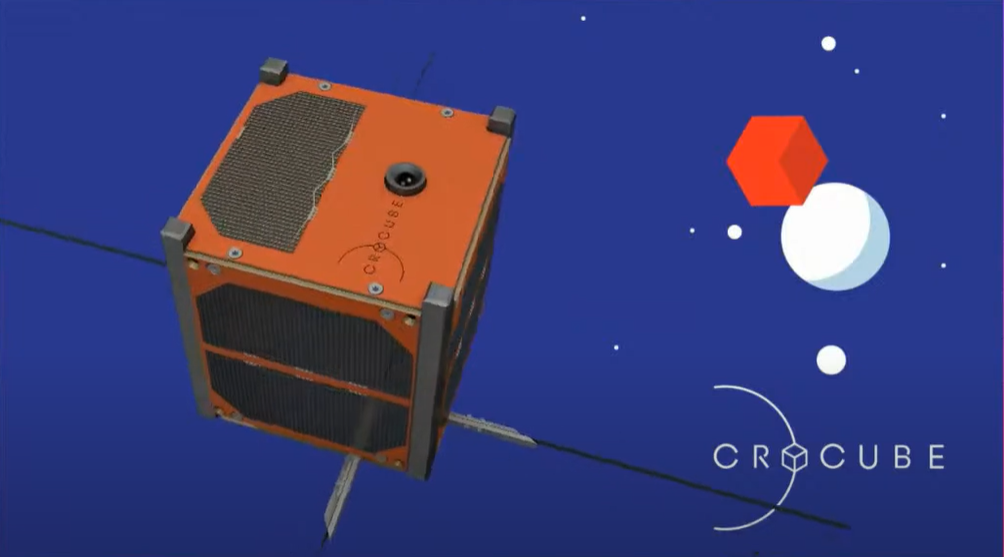 PRVA  HRVATSKA  KOCKICA U SVEMIRU
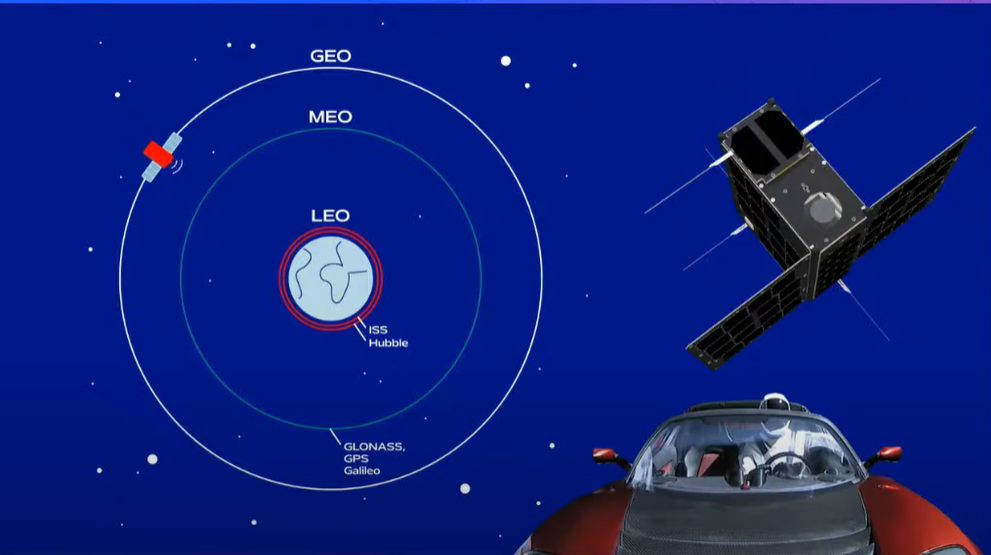 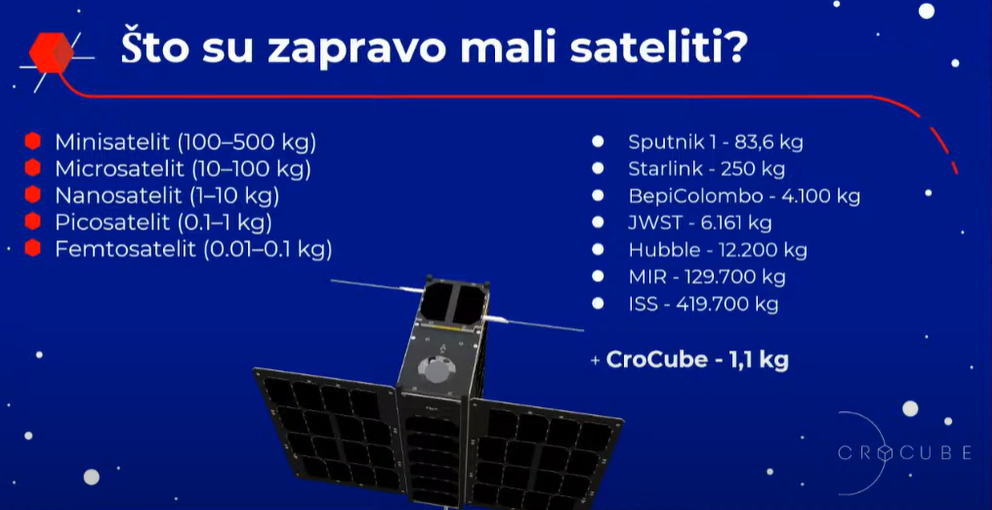 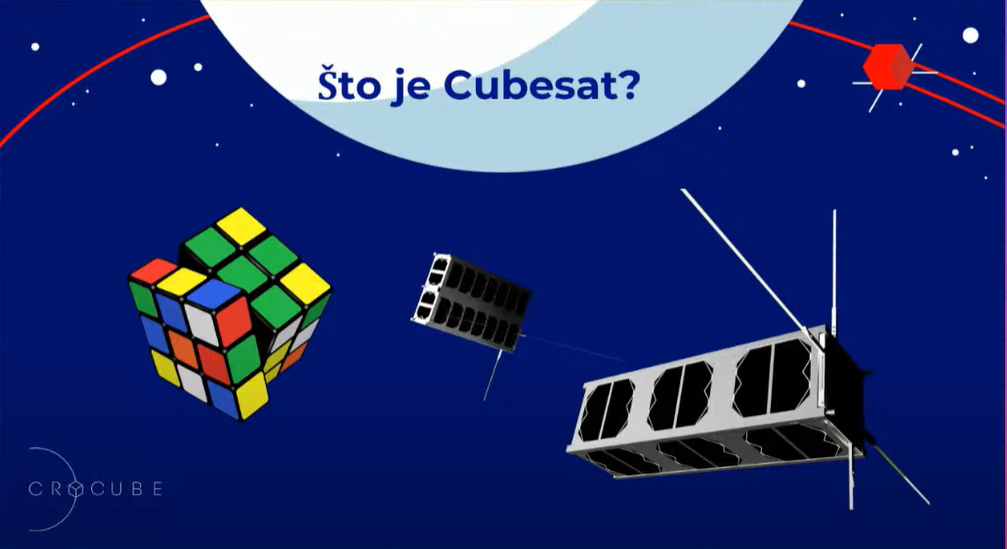 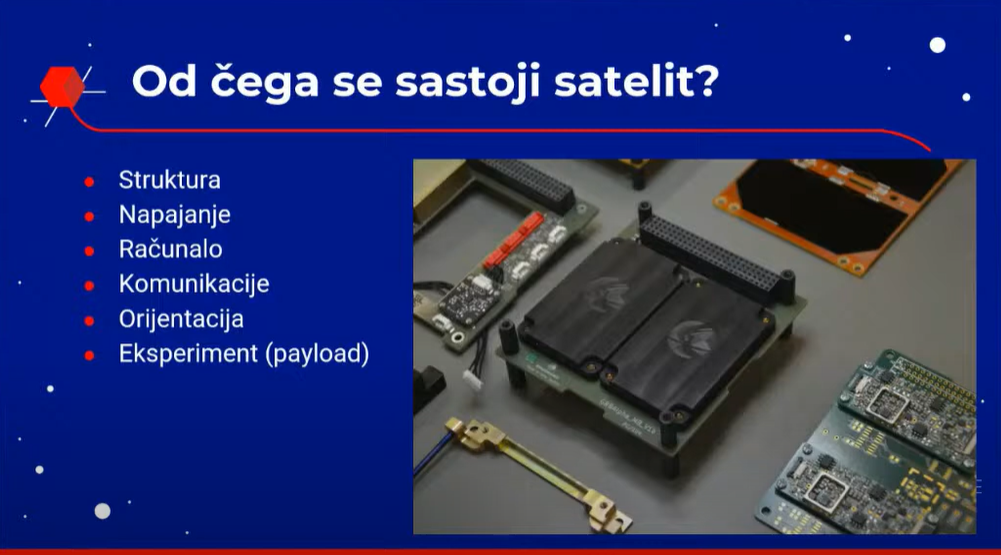 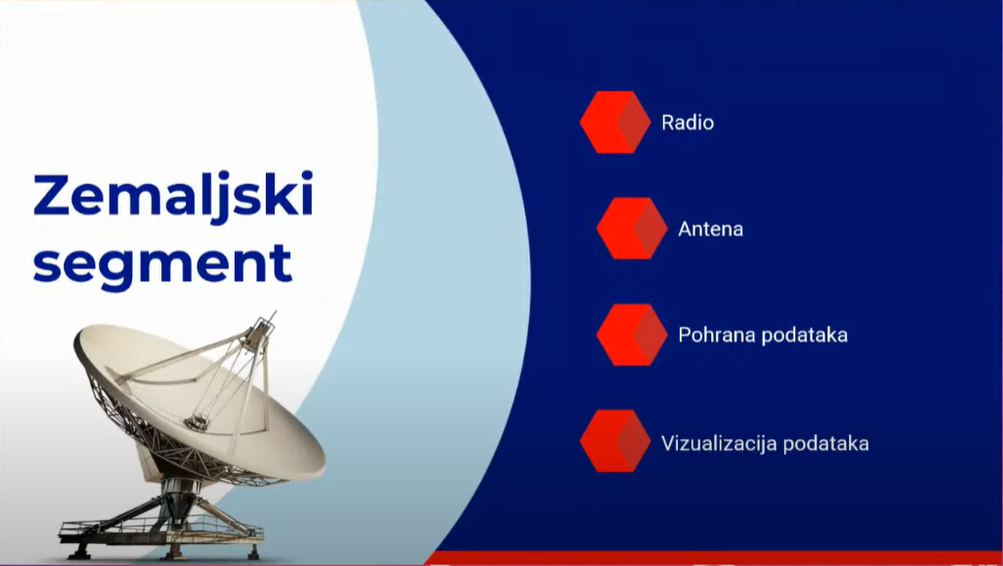 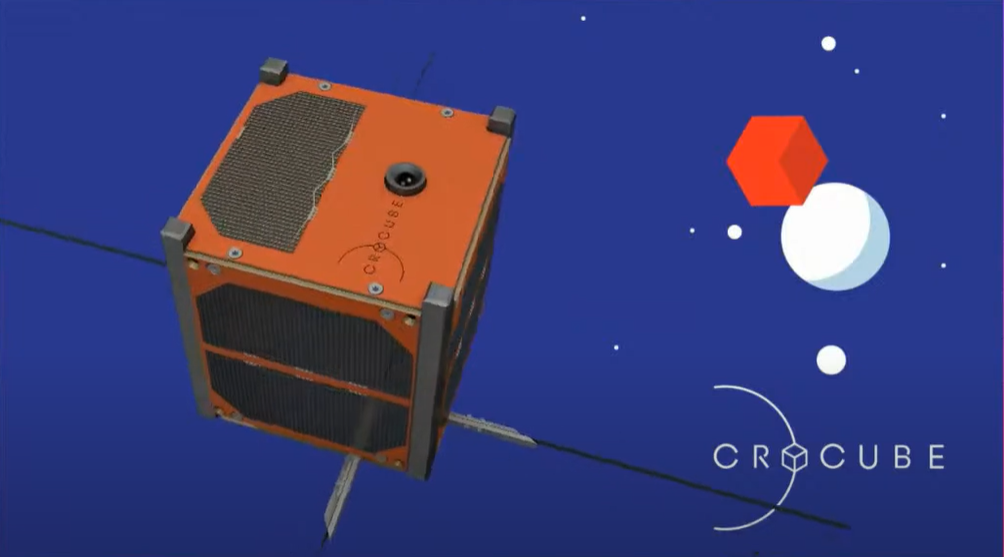 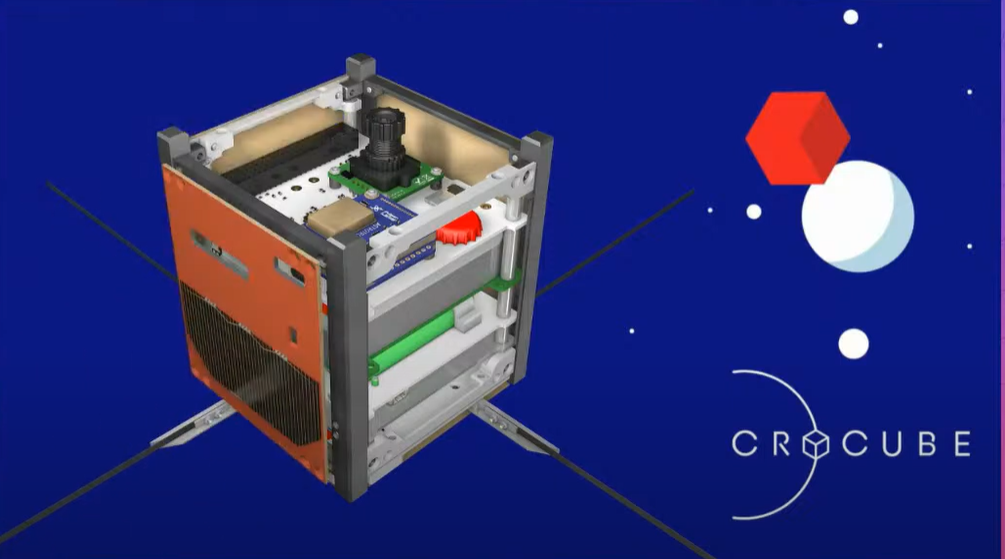 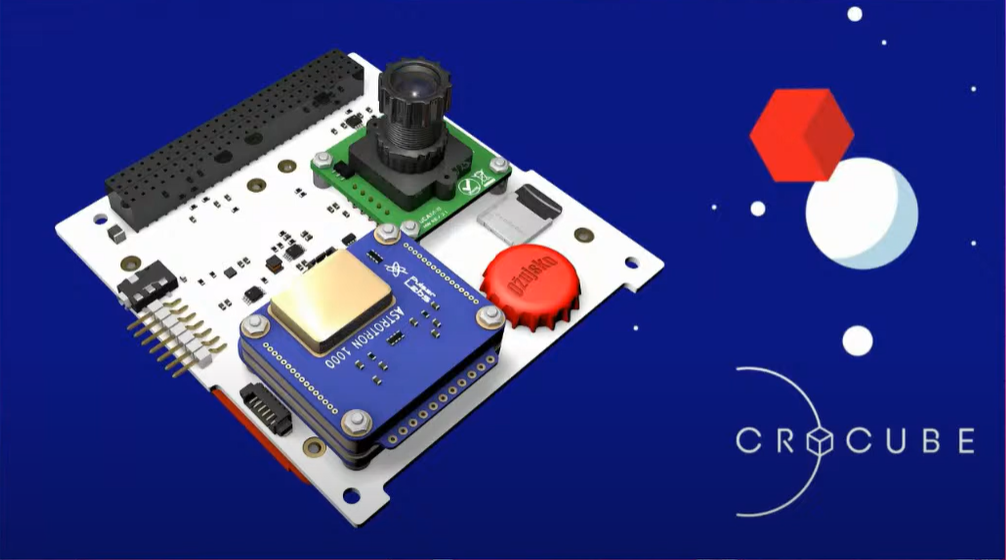 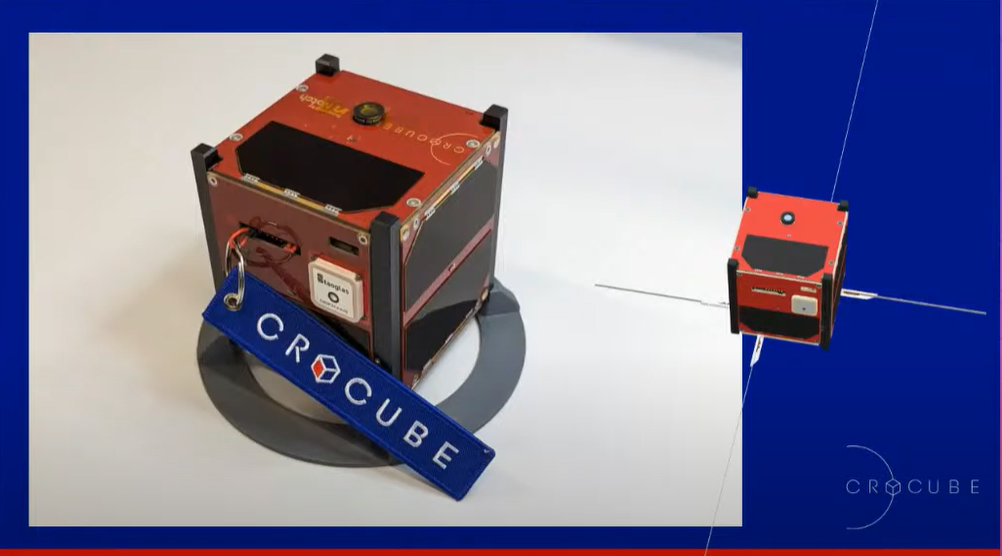 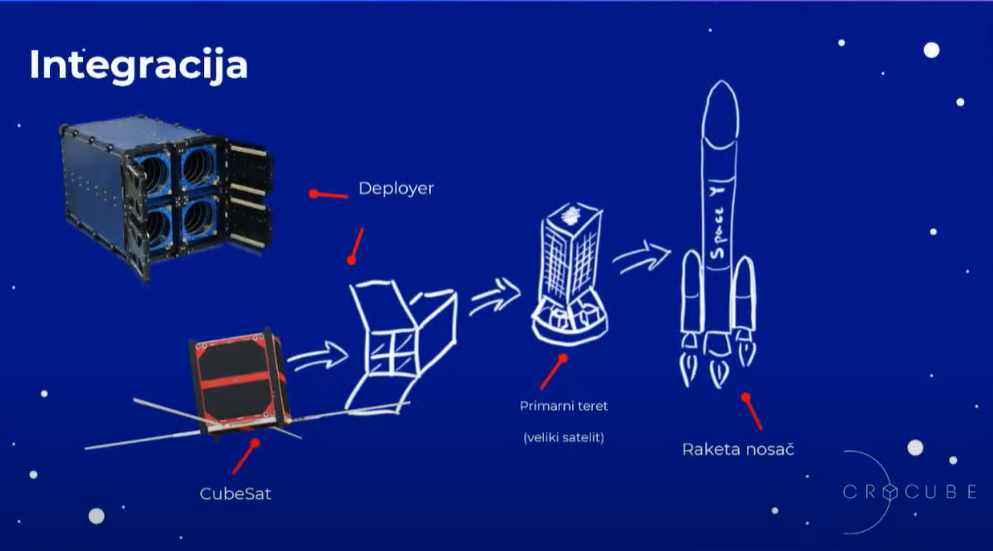 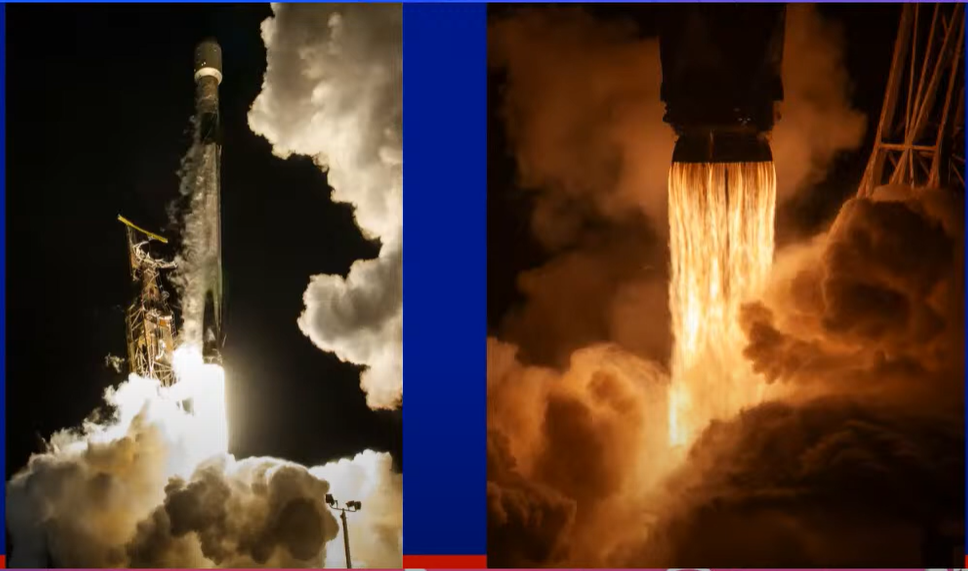 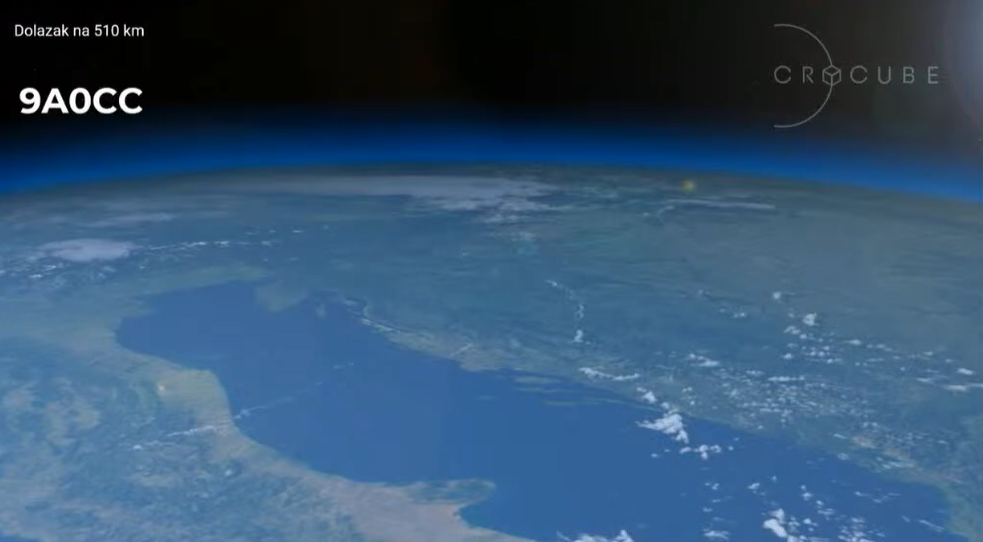 Povijesni trenutak za Hrvatsku i domaću svemirsku industriju - prvi hrvatski satelit CroCube, lansiran 21. prosinca 2024. raketom Falcon 9 iz baze Vandenberg u Kaliforniji, poslao je prve slike iz svemira. Hrvatska se pridružila ekskluzivnom klubu zemalja koje imaju vlastite slike snimljene iz orbite
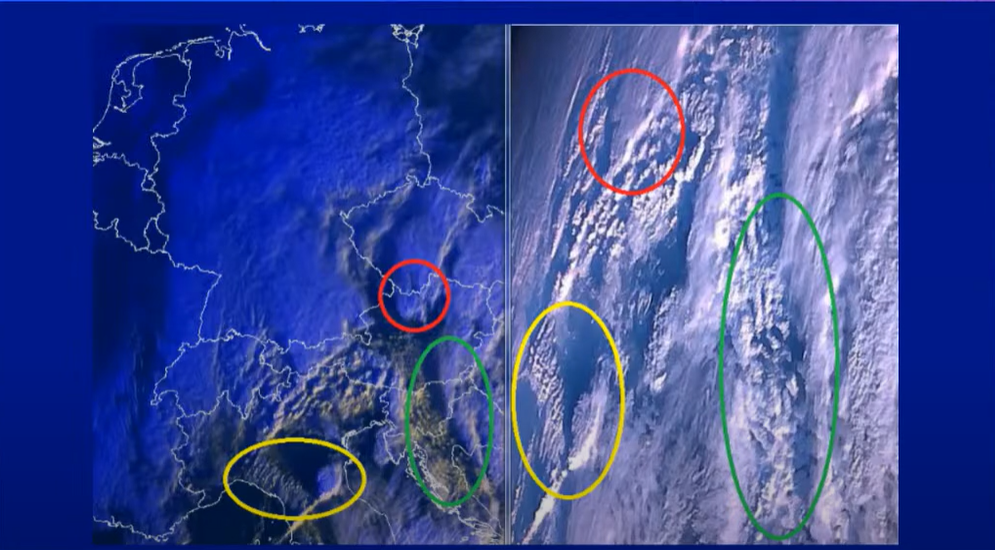 PRVE FOTOGRAFIJE
koje je poslao CROCUBE
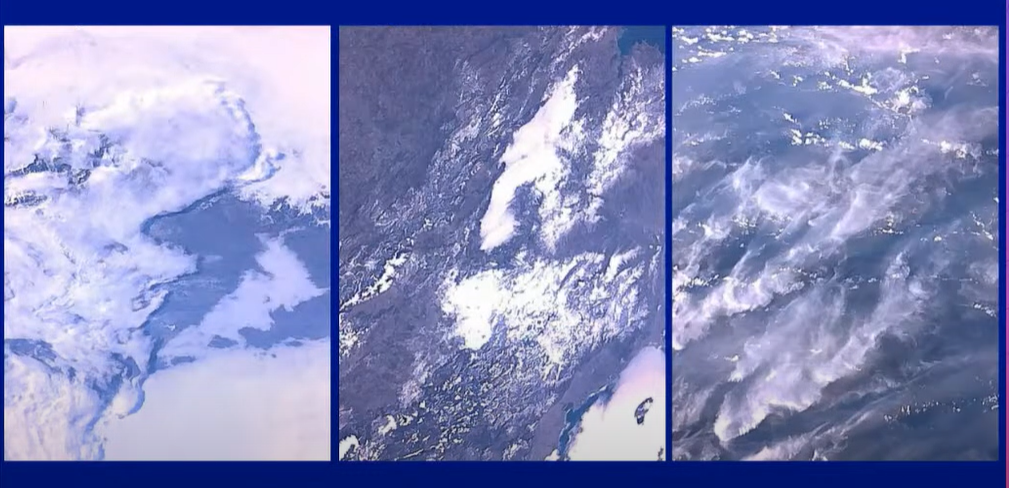 FOTOGRAFIJE 
IZ ZEMLJINE 
ORBITE KOJE 
NAM ŠALJE 
HRVATSKA 
KOCKICA
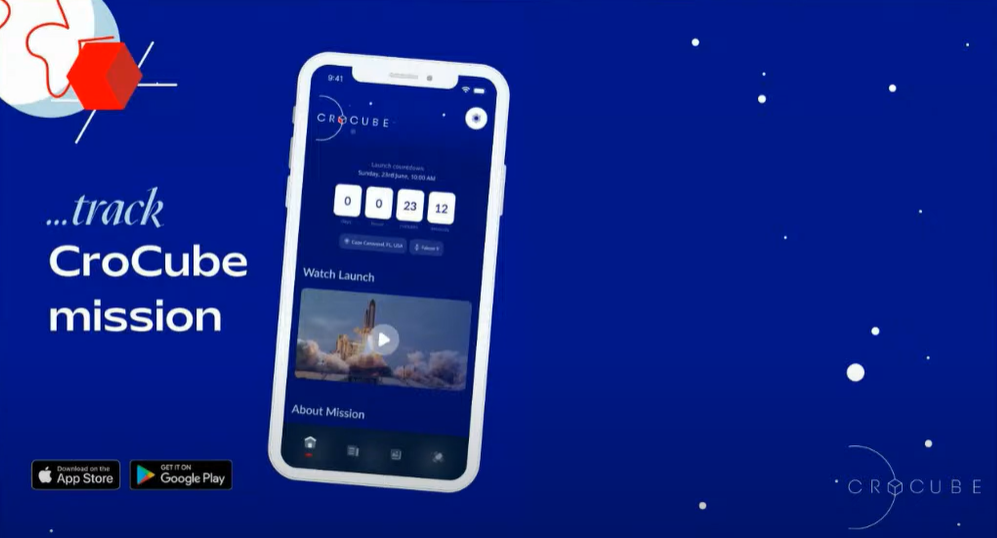 APLIKACIJA
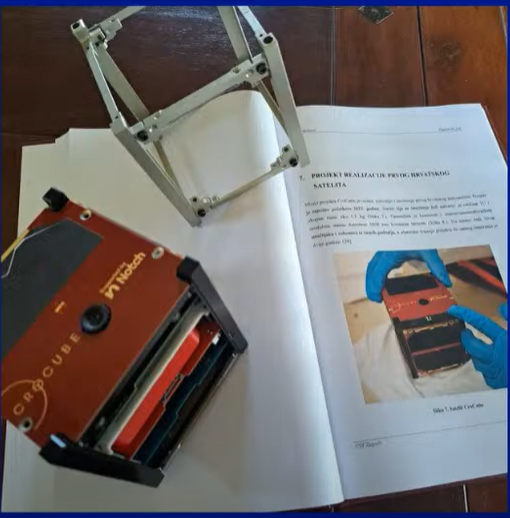